Die Familie
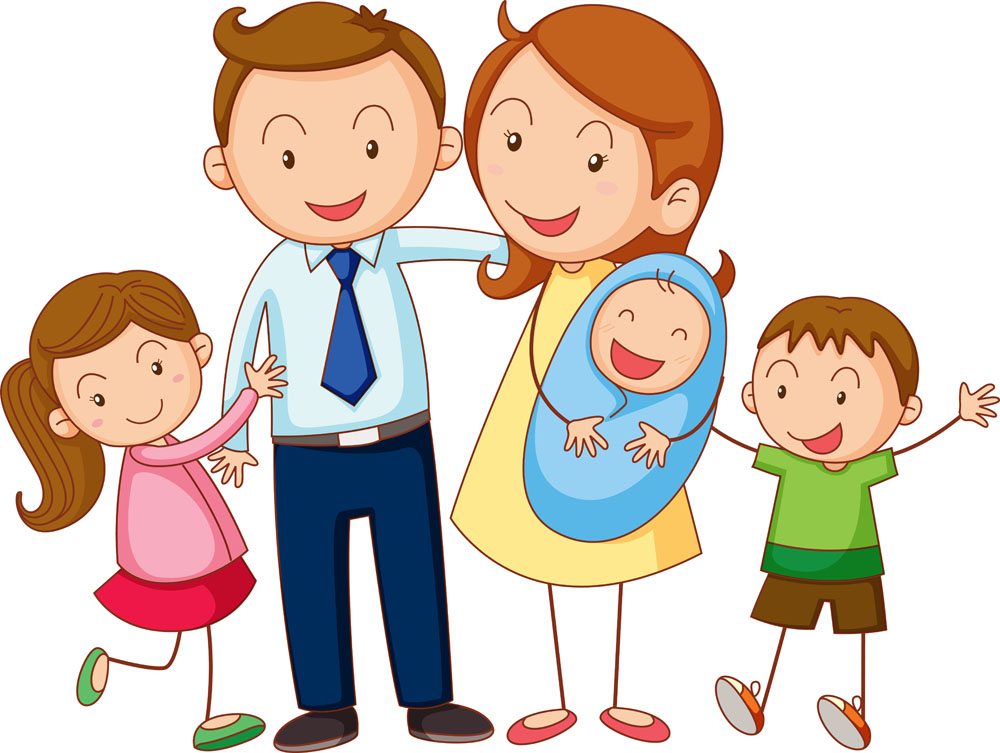 Wer sind das?
Mein Vater
Meine Mutter
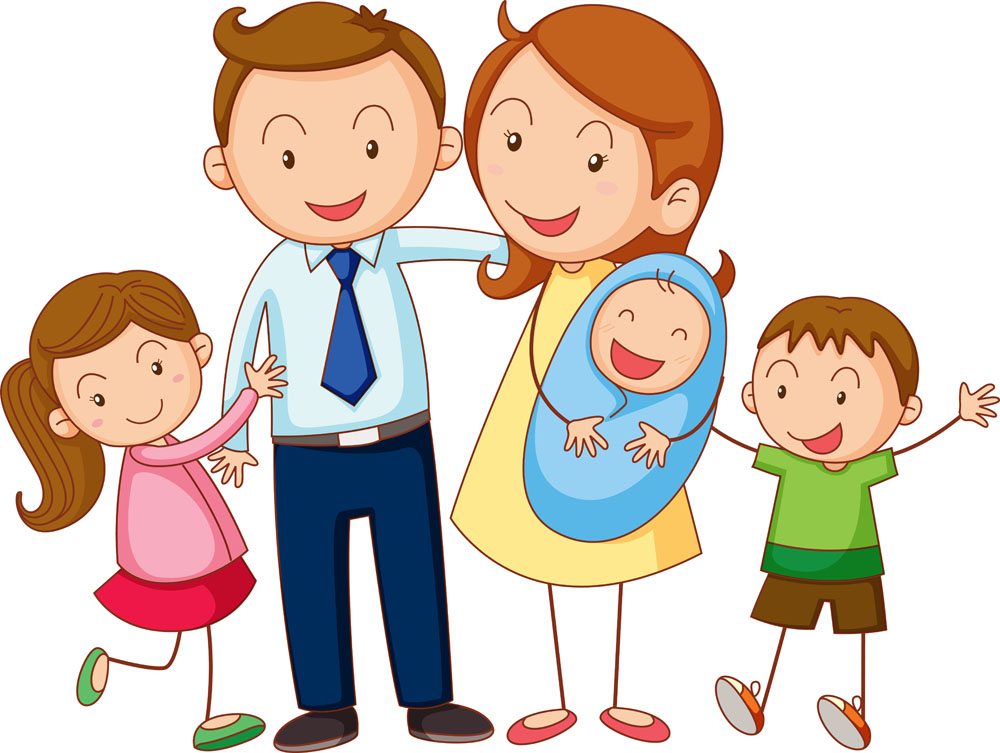 Meine Schwester
Ich
Mein Bruder
Wer sind das?
Meine Großmutter
Mein Großvater
Wer sind das?
Meine Tante
Mein Onkel
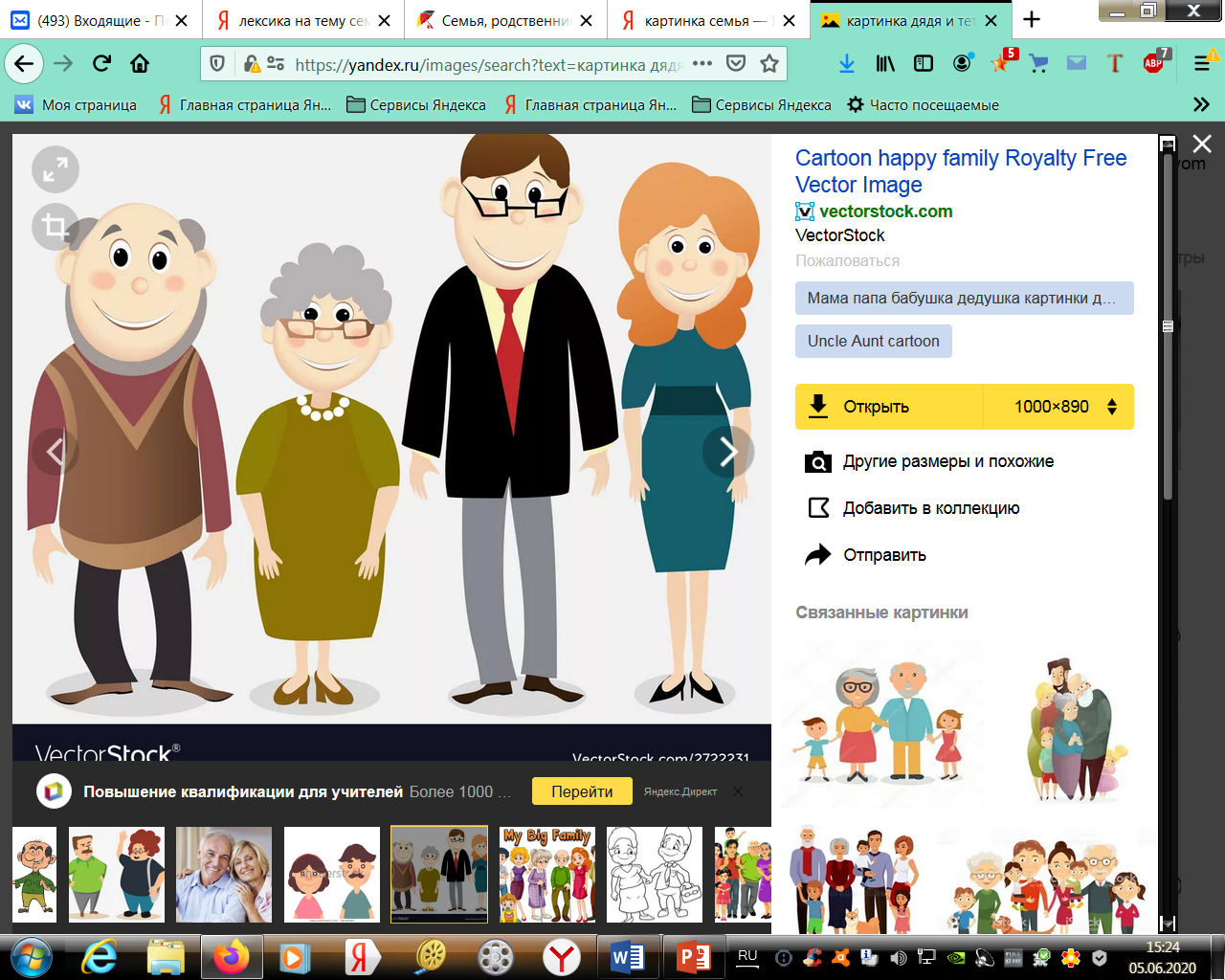 Was ist fehlt?
Meine Schw_ster
Mein V_t_r 
Meine M_ _ter 
Mein B_ude_ 
 Mein Gro_va_er
Meine G_oßmu_ _er
Mein _nkel
Meine Tan_e
Wir vergleichen.
Meine Schw_ster
Mein V_t_r 
Meine M_ _ter 
Mein B_ude_ 
 Mein Gro_va_er
Meine G_oßmu_ _er
Mein _nkel
Meine Tan_e
Meine Schwester
Mein Vater 
Meine Mutter 
Mein Bruder 
 Mein Großvater
Meine Großmutter
Mein Onkel
Meine Tante
Wie heißen sie?
Mein Vater
Meine Mutter
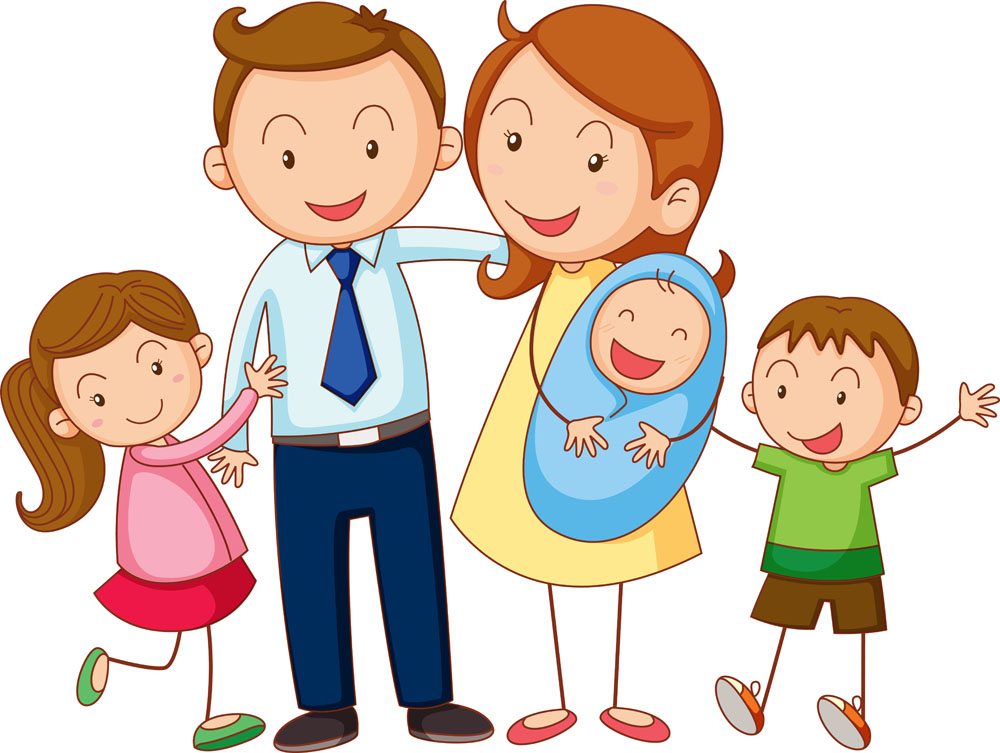 Meine Schwester
Ich
Mein Bruder
Ich heiße Michael.
Meine Schwester heißt Irene.
Mein Bruder heißt Mustafa.
Mein Vater heißt Sven.
Meine Mutter heißt Lisa.
Was kann der neue Schüler Michael über sich erzählen?
Wie heißt der neue Schüler?
Woher kommt er?
Wie ist seine Familie?
Wie heißt seine Schwester?
In welche Klasse geht sie?
Wie heißt Michaels Bruder?
Wie alt ist er?
Was macht Michael gern?
Wie heißt der neue Schüler?
Woher kommt er?
Wie ist seine Familie?
Wie heißt seine Schwester?
In welche Klasse geht sie?
Wie heißt Michaels Bruder?
Wie alt ist er?
Was macht Michael gern?
Er heißt…
Er kommt…
Seine Familie…
Seine Schwester…
Sie geht in die Klasse…
Michaels Bruder heißt…
Er ist…
Er…